Урок литературы по поэме Н.А. Некрасова «РУССКИЕ ЖЕНЩИНЫ»
Учитель русского языка и литературы МОУ «Грицовская СШ»
Щербинина Н.И.
Я мыслю - значит, существую
РЕНЕ  ДЕКАРТ
«ВЫСОК И СВЯТ ИХ ПОДВИГ НЕЗАБВЕННЫЙ»
УРОК- РАЗМЫШЛЕНИЕ
Николай Алексеевич 
Некрасов
Что такое подвиг?

Какими качествами должен обладать человек, способный совершить подвиг?
ПОЭМА 
«РУССКИЕ ЖЕНЩИНЫ»
14 декабря 1825 года на Сенатской площади в Петербурге произошло восстание декабристов. Это было открытое выступление дворян, находившихся на военной службе, против самодержавия и крепостного права.
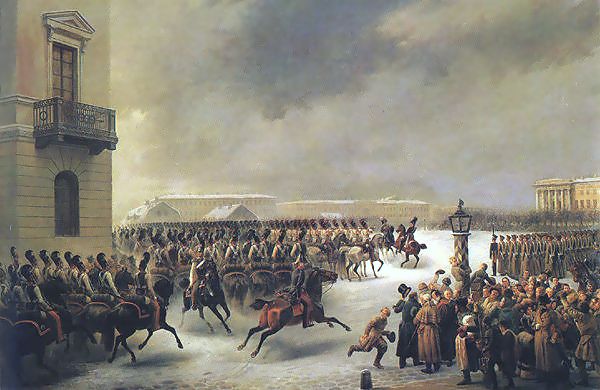 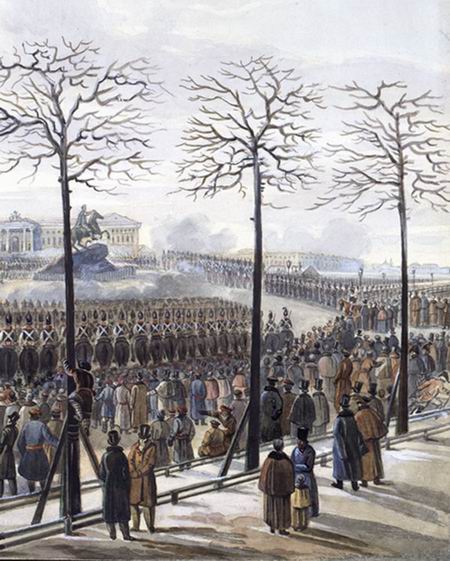 Е.И.Трубецкая
Е.П.Нарышкина
А.В.Розен
М.Н.Волконская
А.В.Ёнтальцева
А.И.Давыдова
Полина Гебль (Анненкова)
Н.Д.Фонвизина
М.К.Юшневская
А.Г.Муравьева
К.Ивашева
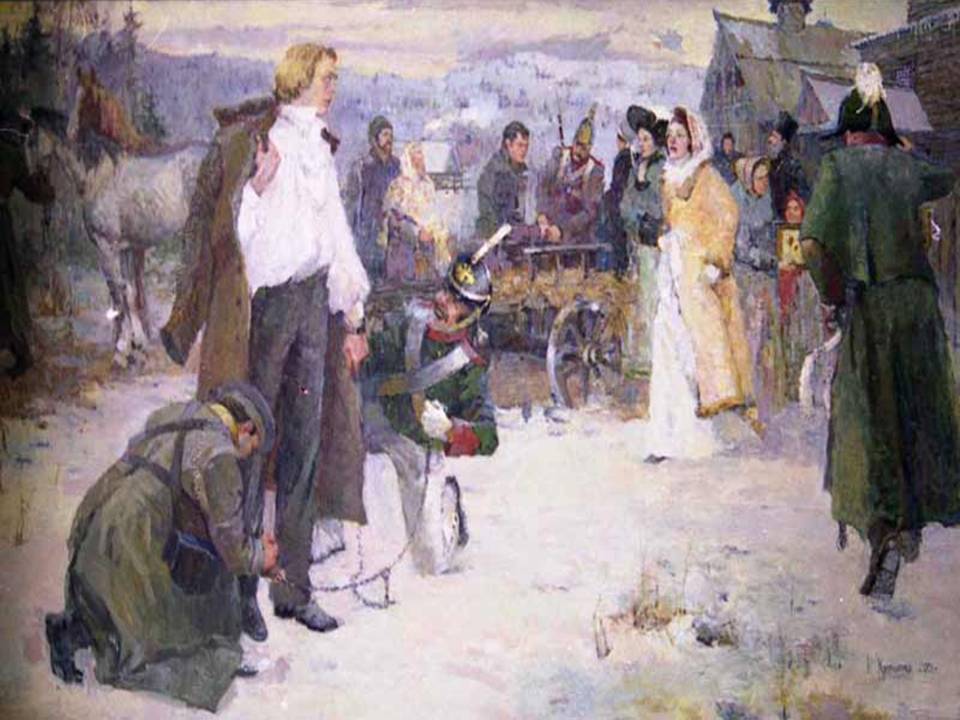 Александра Григорьевна Муравьева
Екатерина Ивановна Трубецкая
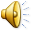 Мария Николаевна Волконская
Полина Гебль (Анненкова)
Елизавета Петровна Нарышкина
Мария Казимировна Юшневская
Наталья Дмитриевна Фонвизина
Анна Васильевна Розен
Александра Ивановна Давыдова
Александра Васильевна Ёнтальцева
Камилла Ивашева
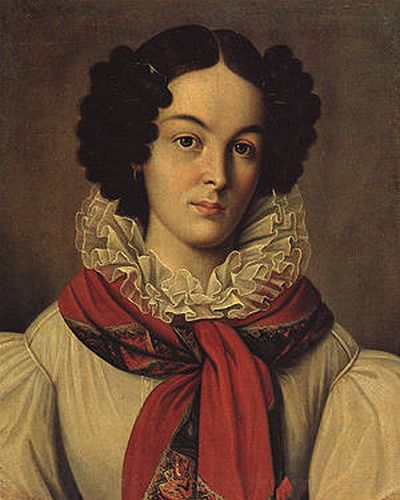 Н.А. Некрасов был восхищён самоотверженностью жён декабристов, их душевной силой. Сын сосланного декабриста, Михаил Волконский, позволил Некрасову познакомиться с записками своей матери, Марии Николаевны Волконской. Поэма Н.А. Некрасова «Русские женщины» написана на материале истории декабристов. Впервые опубликована в "Отечественных записках" -первая часть - "Княгиня Трубецкая" - в 1872 (№4) вторая - "Княгиня М.Н. Волконская. - в 1873 году (№1).
…благородная почтенная жертва  самодержавия, 
из любви к отечеству променявшие генеральские эполеты 
на кандалы каторжника…
А.И.Герцен
«Они бросили все: знатность, богатство, связи и 
родных, всем пожертвовали для высочайшего 
нравственного долга… Ни в чем не повинные, 
они… перенесли все, что перенесли их 
осуждённые мужья», - писал 
Ф.М. Достоевский.
«ВЫСОК И СВЯТ ИХ ПОДВИГ НЕЗАБВЕННЫЙ»
«ДЕКАБРИСТКИ»
???
«РУССКИЕ ЖЕНЩИНЫ»
«ВЫСОК И СВЯТ ИХ ПОДВИГ НЕЗАБВЕННЫЙ»
ПОДВИГ – это …
Подвиг – героический, самоотверженный поступок.
(Толковый словарь С.И. Ожегова)

Подвиг – важное для многих людей дело.

Подвиг – героический поступок, совершённый в трудных условиях

Подвиг – это всегда победа бесстрашия и воли над страхом и слабостью
«ВЫСОК И СВЯТ ИХ ПОДВИГ НЕЗАБВЕННЫЙ»
Что будет с тобою,
Голубка моя? 
Там нужно
 не ЖЕНСКУЮ СИЛУ!
Теперь перед нами дорога добра,
Дорога избранников Бога!
Найдём мы униженных, скорбных мужей.
Но будем мы им утешеньем, 
Мы кротостью нашей смягчим палачей,
Страданье осилим терпеньем.
Опорою гибнущим, слабым, больным 
Мы будем в тюрьме ненавистной
И рук не положим, пока не свершим
Обета любви бескорыстной!..
Делила с ним радость, делить и тюрьму
Должна я … Так небу угодно!..
«ВЫСОК И СВЯТ ИХ ПОДВИГ НЕЗАБВЕННЫЙ»
Подвиг – это всё, кроме славы.
                                         И.Гёте
Какие героини? Это поэты из нас героинь сделали. А мы просто поехали за нашими мужьями…
А. И. Давыдова
«ВЫСОК И СВЯТ ИХ ПОДВИГ НЕЗАБВЕННЫЙ»
Лишь сумма преодолённых препятствий 
является действительно правильным мерилом
 подвига и человека, совершившего его.
С. Цвейг
Преодоление каких препятствий выпало на долю жён декабристов?

Какое препятствие, на ваш взгляд, было самым трудным?
«ВЫСОК И СВЯТ ИХ ПОДВИГ НЕЗАБВЕННЫЙ»
Государство
Власть
ЛИЧНОСТЬ
Почему власти так противились решению жён декабристов?
Княгиня
Губернатор
«Она другим дорогу проложила.
  Она других на подвиг увлекла»
Товарищ, верь: взойдет она, 
   Звезда пленительного счастья, 
   Россия вспрянет ото сна, 
   И на обломках самовластья 
   Напишут наши имена! 
А.С.ПУШКИН
Фильм В. Мотыля 
«Звезда пленительного счастья»

Исаак Шварц
Булат Окуджава
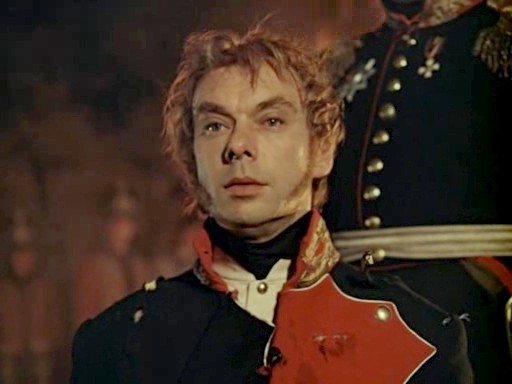 Сергей Петрович Трубецкой
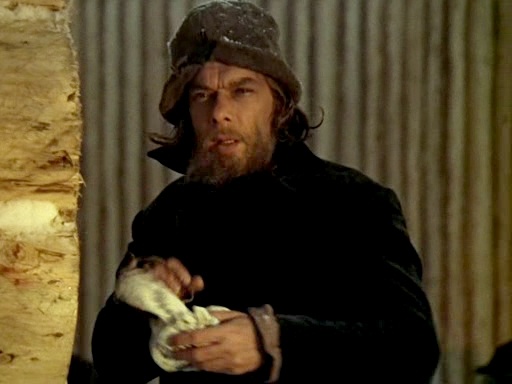 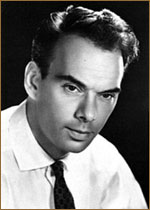 АЛЕКСЕЙ БАТАЛОВ
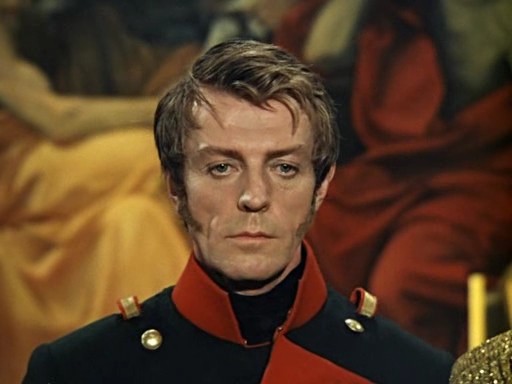 Князь Волконский
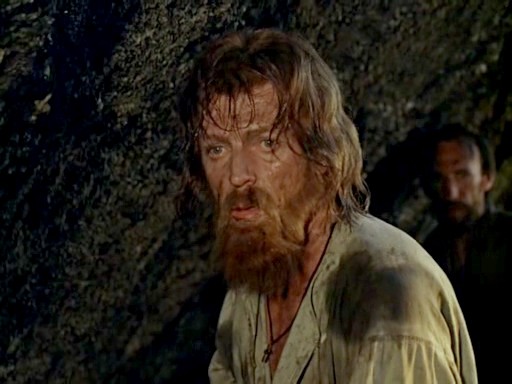 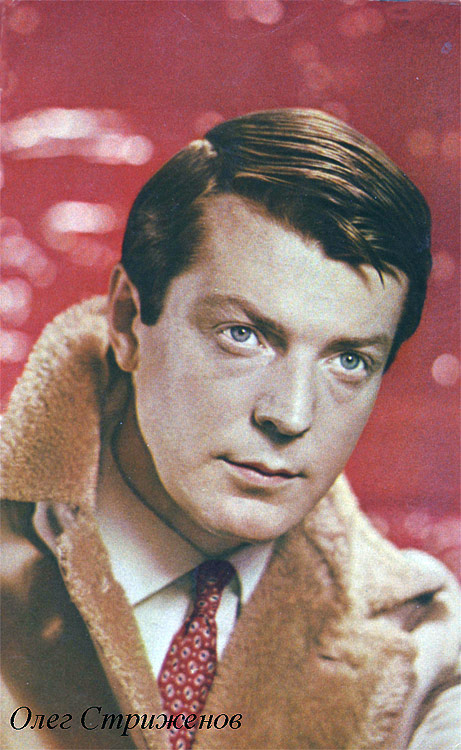 ОЛЕГ СТРИЖЕНОВ
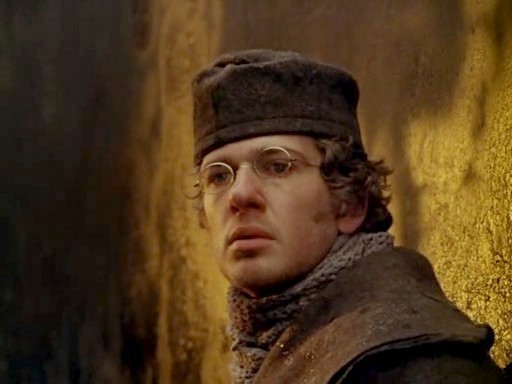 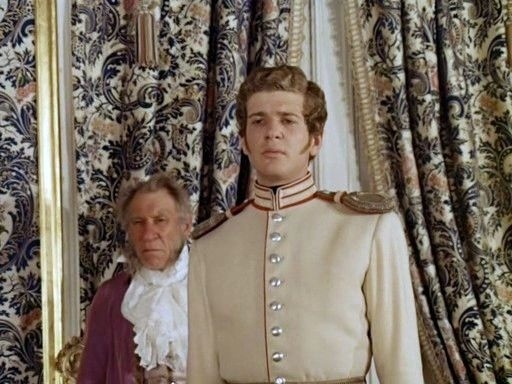 Иван Анненков
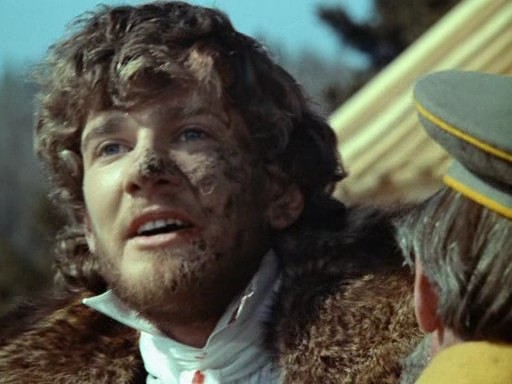 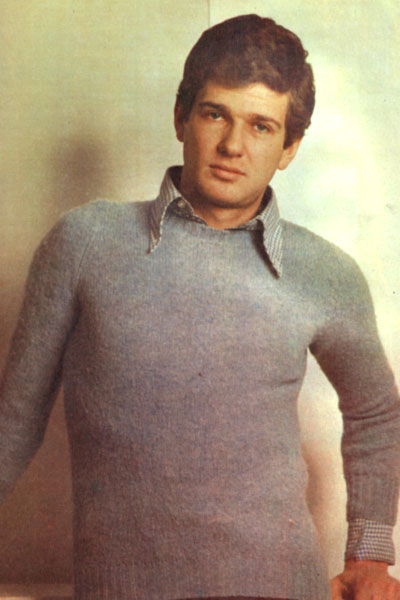 ИГОРЬ КОСТОЛЕВСКИЙ
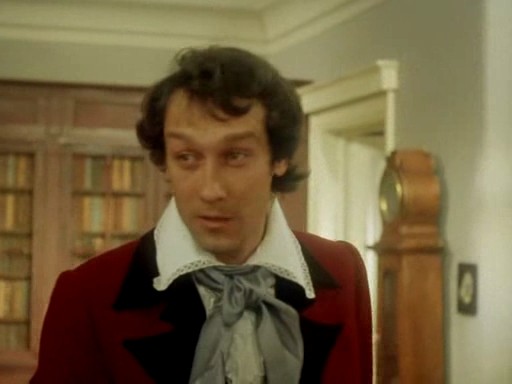 Кондратий 
Фёдорович 
Рылеев
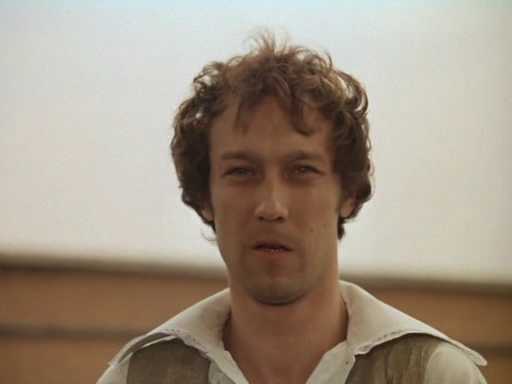 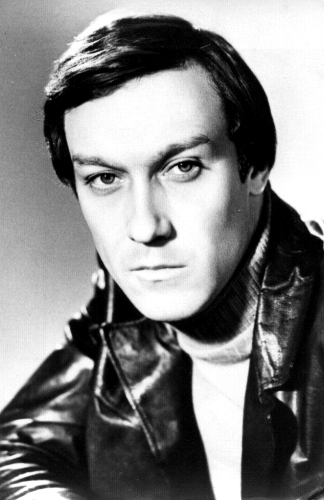 ОЛЕГ ЯНКОВСКИЙ
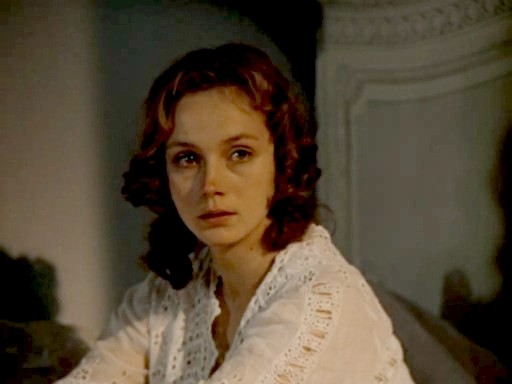 Екатерина 
Ивановна Трубецкая
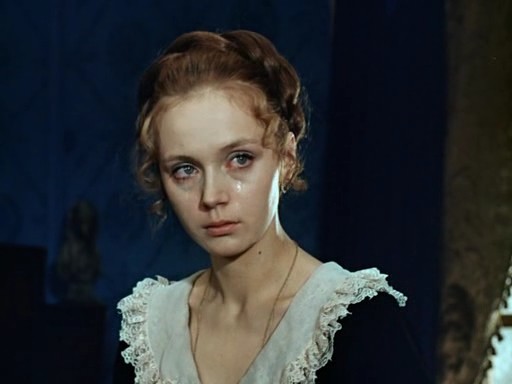 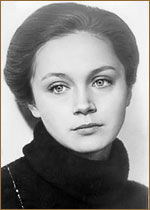 ИРИНА КУПЧЕНКО
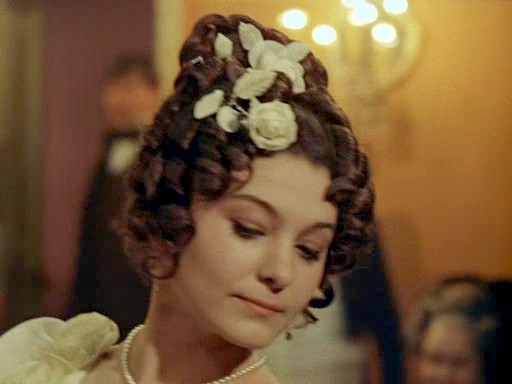 МАРИЯ ВОЛКОНСКАЯ
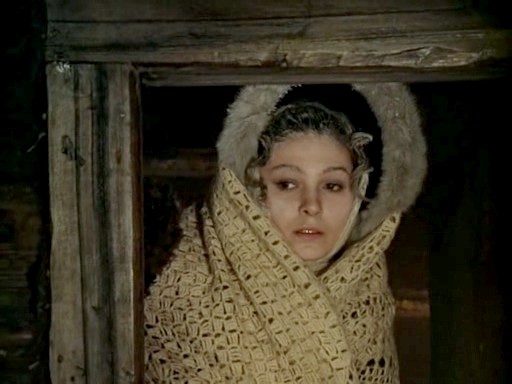 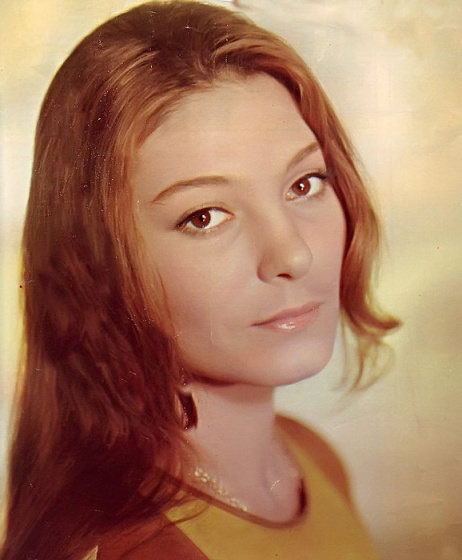 НАТАЛЬЯ БОНДАРЧУК
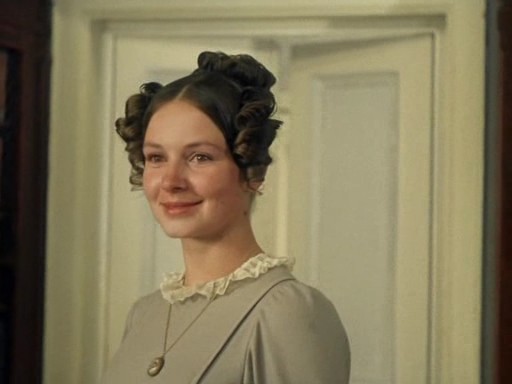 ЖЕНА РЫЛЕЕВА
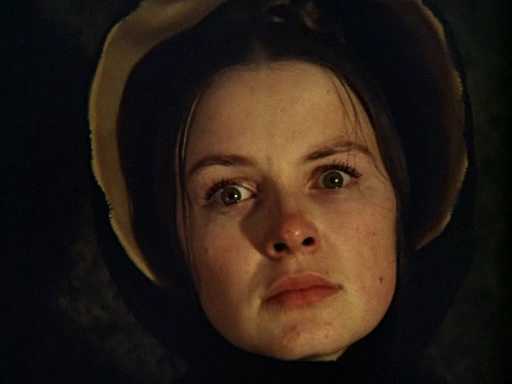 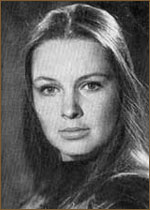 ТАТЬЯНА ФЁДОРОВА
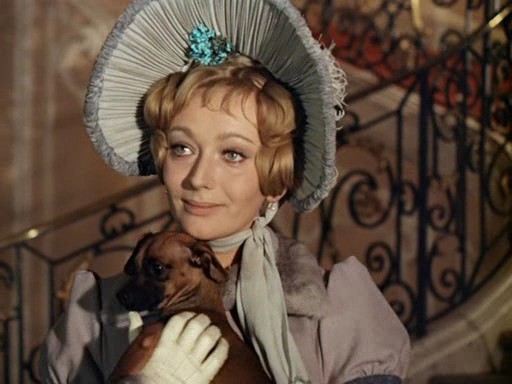 ПОЛИНА 
ГЕБЛЬ-АННЕНКОВА
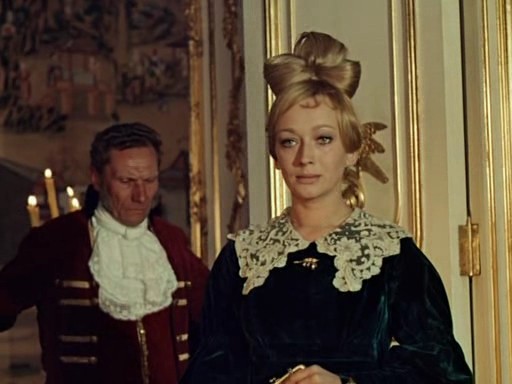 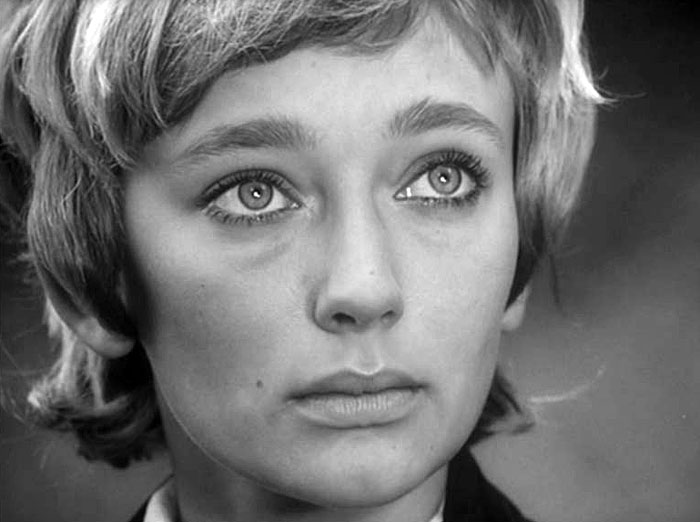 ЭВАШИКУЛЬСКА
Делимся впечатлениями
Мне фильм понравился. Там были хорошие артисты. Особенно понравилась француженка. 
                       КИРИЛЛ
Фильм о внутренней силе русских женщин. 
                                                НИКИТА
Делимся впечатлениями
Мне понравились поступки героинь. Нужно очень сильно любить человека, чтобы вытерпеть всё и уехать в никуда ради любимого. Можно позавидовать силе воли этих женщин.
    ВАСИЛИЙ
Делимся впечатлениями
Я считаю этих женщин великими, потому что не все бы решились отправиться в ссылку вслед за мужьями. Я восхищаюсь их настойчивостью, решительностью и храбростью. Они знали, с какими трудностями им придется столкнуться, но всё равно ехали туда.
                                                     ВАЛЕНТИНА
Пленительные образы! Едва лиВ истории какой-нибудь страныВы что-нибудь прекраснее встречали.Их имена забыться не должны.Н.Некрасов
Правила написания сиквейна

Первая строка – существительное (тема)
Вторая строка – два прилагательных (описание темы)
Третья строка – три глагола (описание действий в рамках темы)
Четвертая строка – отношение к теме (словосочетание)
Пятая – вывод, выражение эмоций
ЖЕНЩИНА
Красива и умна.
Жила, живёт и будет жить.
И силой духа она сильна,
Пока её будут любить.

 МАРГАРИТА, 7 «А»
ПОДВИГ
Незабываемый. Прекрасный.
Всегда есть, всегда был, всегда будет.
Подвиг – прекраснейший из поступков.
Никогда не исчезнут люди, способный совершить подвиг.

 АЛЕКСАНДР, 7 «А»